Contract Approvals &Signature Authority
PRESENTED BY

Denise R. Miller, Esq.
MTEMC Compliance and Risk Officer
denise.miller@mtemc.com
“Life is really simple, but we insist on making it complicated.”
– Confucius
Streamline business processes for efficiency
Gain a better understanding of your contract portfolio
Ensure consistent contracting process
Strengthen internal relationships
Reduce costs and delays
Reasons to Develop a Contract Approval Process:
Ensure legal and regulatory compliance
Manage risk
Foster better relationships with outside vendors
Improve your organization’s reputation for efficiency and good business practices
Reasons to Develop a Contract Approval Process:
“Everything should be made as simple as possible… but not simpler.”
– Albert Einstein
Identify the business processes and functions that should play a role
Engage the relevant personnel and stakeholders that should be involved 
Obtain buy-in from company leadership
How to Develop a Contract Approval Process:
Engage legal counsel to develop standard terms and conditions that serve your organization’s interests
Use standard contract forms when practical
Develop a contract review checklist: such as scope, expectation of services, insurance, contractor requirements, compensation terms, deliverables, delivery timeframe, risk allocation, warranties or guarantees, governing law, termination provisions, etc.
Develop the flow or roadmap for the contract approval process
How to Develop a Contract Approval Process:
“Give me six hours to chop down a tree, and I will spend the first four sharpening the axe.”
– Abraham Lincoln
Demonstrate good corporate governance
Make sure the company’s interests are protected; and
That any contracts obligating the company are properly reviewed, approved and executed by the appropriate personnel
Reduce confusion
Streamline the process
Reasons to Develop a Signature Authority Policy:
List the types of contracts that are subject to the policy
Ex.   “All contracts and other transactions, including but not limited to…”
Address whether all contracts must be in writing
Verbal contract issues
Consider Master Services Agreements instead
How to Develop a Signature Authority Policy Step 1:
Identify the source of authority
Start at the base level
Distribute authority from this point
Ex.  For MTEMC, authority for contract approvals comes at its base level from the Board, who delegates authority to the President/CEO
How to Develop a Signature Authority Policy Step 2:
Use the policy to set forth the specific personnel/titles that has decision making and signature authority 
Ex.  President/CEO delegates his authority granted by the Board to his direct reports and VPs
Can be broad authority or can be specific/limited
Ex.  Contracts of a certain dollar amount or of a particular subject matter
Do what makes sense for your organization
How to Develop a Signature Authority Policy Step 3:
MTEMC Policy Sample


The Company’s primary Authorized Signatories have the following levels of authority: 

Level I Authority. 		

According to the authority delegated to him/her by 	the Board of Directors, the President and Chief Executive Officer has authority to execute and approve all contracts and other transactions on behalf of MTEMC.
Level II Authority. According to the CEO’s delegation of authority: 

The Chief Operating Officer has authority to execute and approve contracts and other transactions involving the daily operation of MTEMC, including without limitation, engineering and operations activities, personnel affairs, and administrative functions. 

The Chief Cooperative Business Officer has authority to execute and approve contracts and other transactions involving the daily operation of MTEMC, including without limitation, member services activities, information systems matters, personnel affairs, and administrative functions. 

The Chief Financial Officer has authority to execute and approve contracts and 	other transactions involving all fiscal areas of MTEMC including, without limitation, financing arrangements, banking business, cash management, investment arrangements, collection matters (including releases/settlements), personnel affairs, administrative functions, and tax matters. 

iv. 	The Vice President of Human Resources and Corporate Services hereby has authority to 	execute and approve contracts and other transactions involving the management of 	MTEMC’s personnel affairs, insurance, facilities management, and matters related to 	safety and training.
Level III Authority. 	According to the CEO’s delegation of authority: 

The VP of Engineering, the VP of Operations, the VP of Communications & Member Services, and the VP of Information Systems have authority to execute and approve contracts within their areas of responsibility that are included in the budget for the then current fiscal year and has a value of $50,000 or less for the contractual term.

Any contracts not meeting these requirements must be executed and approved by Authorized Signatories with Level I or Level II authority.
Establish delegation rules
Delegators can only delegate the scope of authority that they possess
How to Develop a Signature Authority Policy Step 4:
“No person will make a great business who wants to do it all himself or get all the credit.”
– Andrew Carnegie
Empowering
Frees people to do their jobs
Leads to greater productivity
Fosters engagement
Delegation Benefits:
Establish how delegations are to be made
Best practices would be to require written delegations that state the scope and expiration
Can use a form that is turned into a centralized office (such as HR), or could be a simple e-mail that is kept on file by the delegator and delegatee
Explain how delegations are to be revoked
How to Develop a Signature Authority Policy Step 4:Delegations Cont.
Determine if sub-delegation should be considered
For tighter internal controls, you may want to limit or prohibit sub-delegation
Delegation not be a means to excuse the delegator from responsibility
Ex.  MTEMC policy says that the delegator is responsible for understanding and knowing what was signed
How to Develop a Signature Authority Policy Step 4:Delegations Cont.
Must act within the scope of his/her power
Should perform all necessary due diligence to make sure he/she has all the facts and understands the contract
Confirm that all appropriate reviews and approvals have taken place:
Subject matter experts
Legal review
Funding/finance
How to Develop a Signature Authority Policy Step 5:Role of the Authorized Signatory
Recognize that exceptions may arise
Develop a procedure for emergencies
Authorized Signatories may need to elevate certain approval decisions depending on the circumstances even if decision is within their scope
Use common sense
Other Considerations:
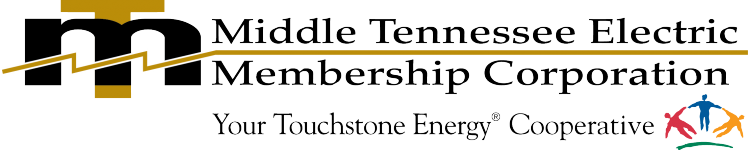 QUESTIONS?
Contact:
Denise Miller
(615) 494-1507
denise.miller@mtemc.com